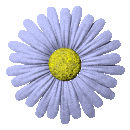 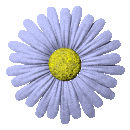 Робота с родителями в подготовительной группе № 2 (онр)Воспитатели: Купцова Т.А.                    Гнездилова Т.В.
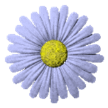 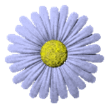 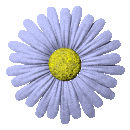 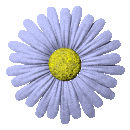 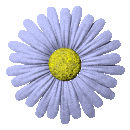 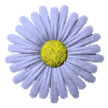 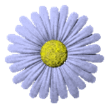 В основе работы с родителями лежит      принцип сотрудничества и взаимодействия.
Родители – первые помощники и активные участники педагогического процесса, они постоянно в ведении всех направлений работы детского сада.
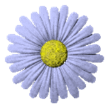 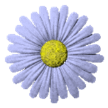 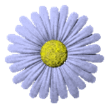 16.03.2016
2
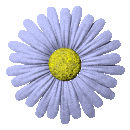 Мы выделяем основные цели и задачи, стоящие перед  педагогами в работе с родителями:
-Создание условий для благоприятного  климата взаимодействия с родителями.
-Установление доверительных, партнерских отношений с родителями.
-Вовлечение семьи в единое образовательное пространство.
-Активизировать и обогатить воспитательные умения родителей.
-Работать в тесном  контакте с семьями воспитанников.
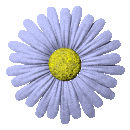 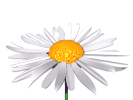 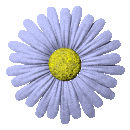 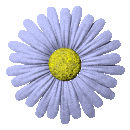 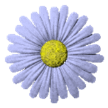 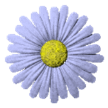 В своей работе мы используем разные формыработы с родителями:-Консультации и индивидуальные беседы-Общие групповые собрания-Оформление родительского уголка (нормативные документы, папки-передвижки, продуктивная деятельность детей, объявления и рекламы) -Выставки детских работ изготовленных вместе с родителями-Участие родителей в подготовке и проведении праздников, развлечений, досугов- Открытые занятия-Совместные праздники, развлечения, чаепития-Празднования дней рождений-Мастер-классы
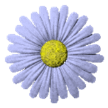 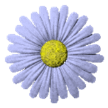 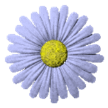 16.03.2016
4
Оформление родительского уголка (нормативные документы, папки-передвижки, продуктивная деятельность детей, объявления)
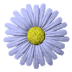 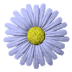 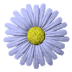 16.03.2016
5
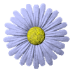 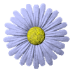 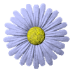 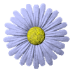 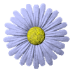 16.03.2016
6
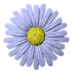 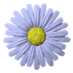 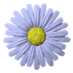 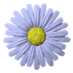 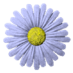 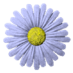 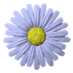 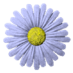 16.03.2016
7
Выставка детских работ изготовленных вместе с родителями
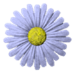 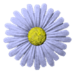 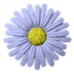 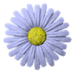 16.03.2016
8
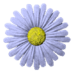 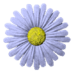 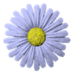 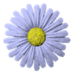 16.03.2016
9
Открытые занятия
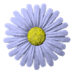 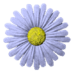 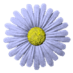 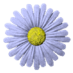 16.03.2016
10
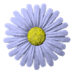 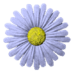 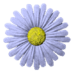 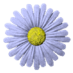 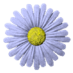 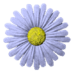 16.03.2016
11
Участие родителей в подготовке праздников, развлечений, досугов
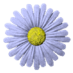 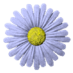 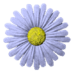 16.03.2016
12
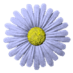 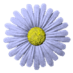 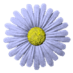 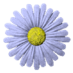 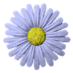 16.03.2016
13
Совместные праздники, развлечения, чаепития
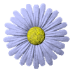 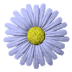 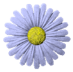 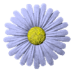 16.03.2016
14
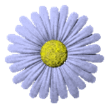 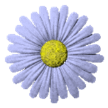 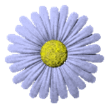 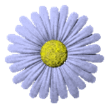 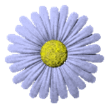 16.03.2016
15
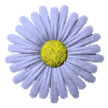 Мастер-классы
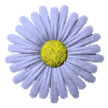 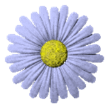 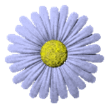 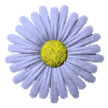 16.03.2016
16
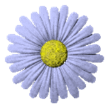 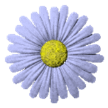 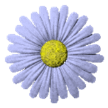 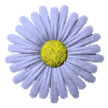 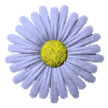 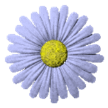 16.03.2016
17
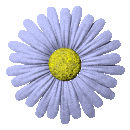 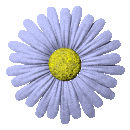 Взаимодействие с семьями воспитанников носит систематический плановый характер. Мы стремится воспитать в детях любовь к своим родителям, близким людям.
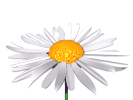 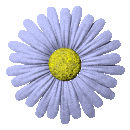 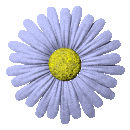 Спасибо за внимание !
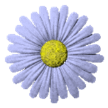 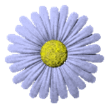 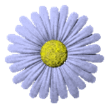 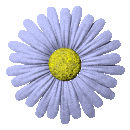 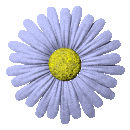 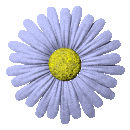 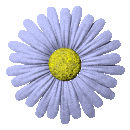